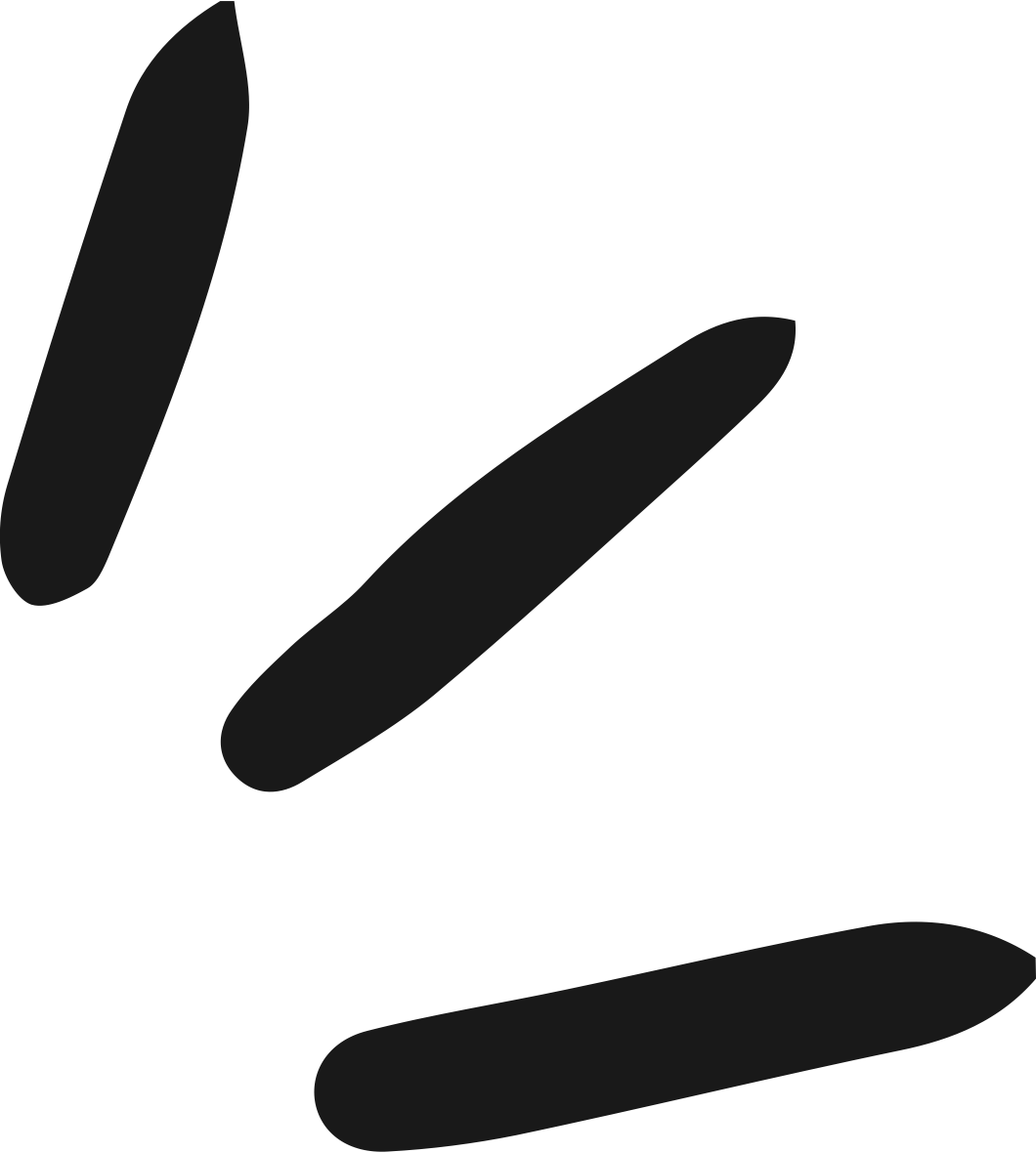 WARMINSTER COMPUTER SCIENCE DEPT
A LEVEL 
COMPUTER SCIENCE (AQA)
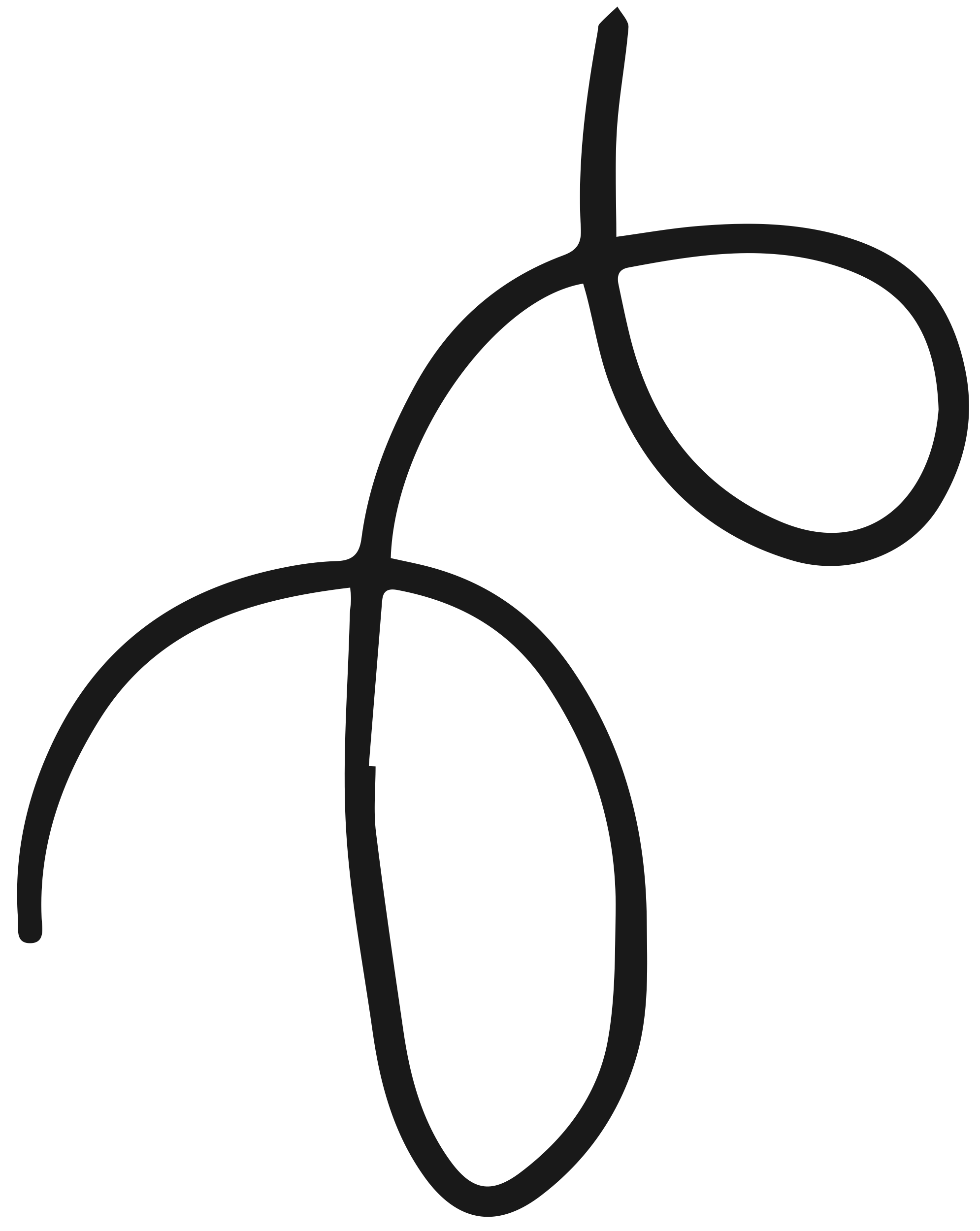 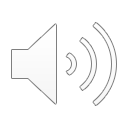 COURSE STRUCTURE
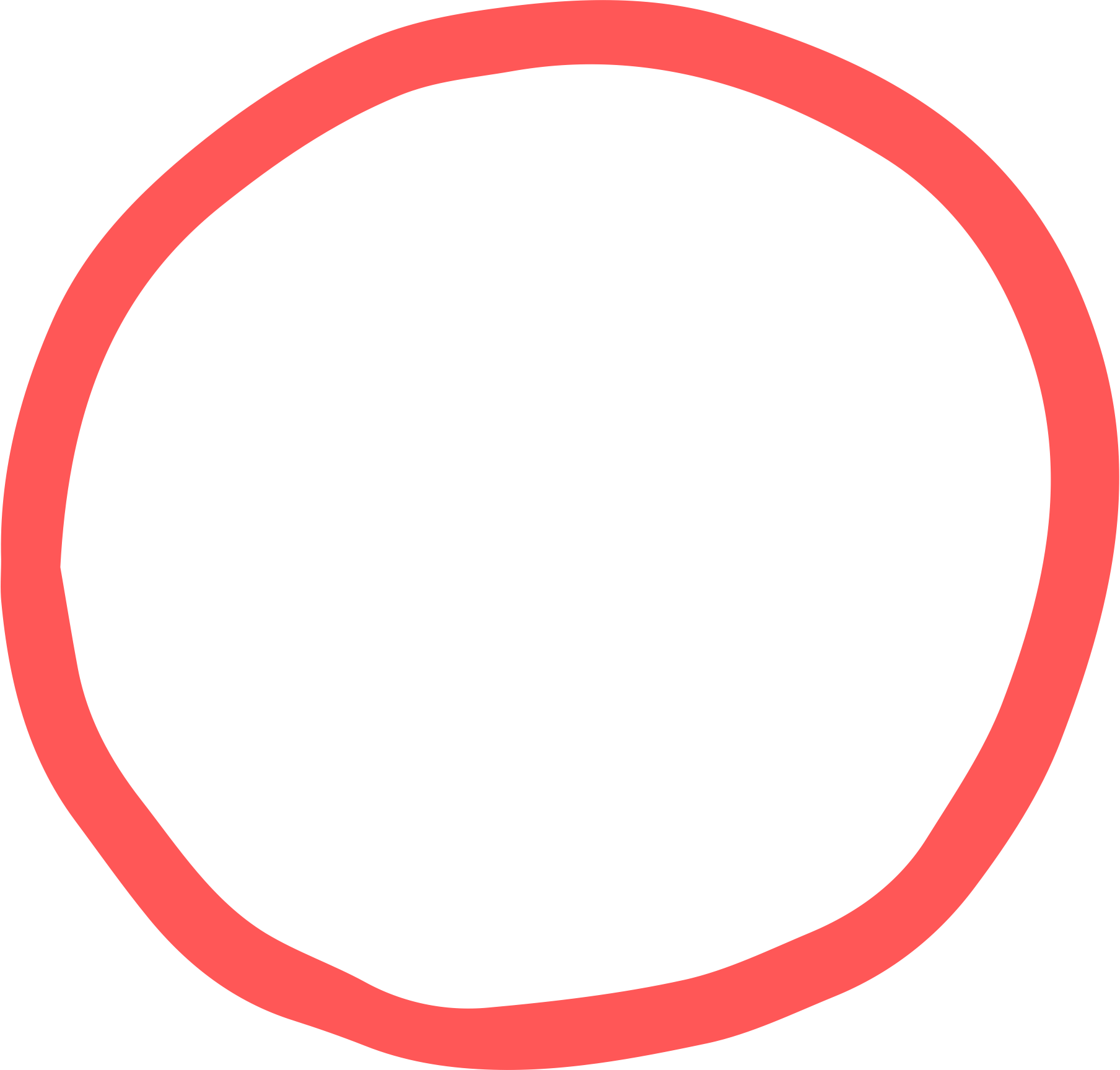 Computer Science theory
Pupils will study a range of fundamental topics such as Programming, Data structures, Algorithms and Theory of Computation.
What will you study?
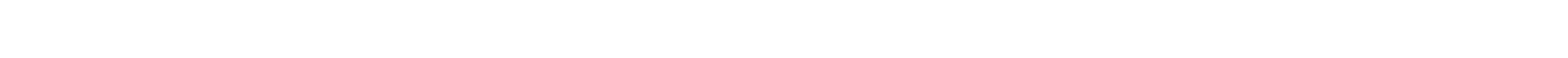 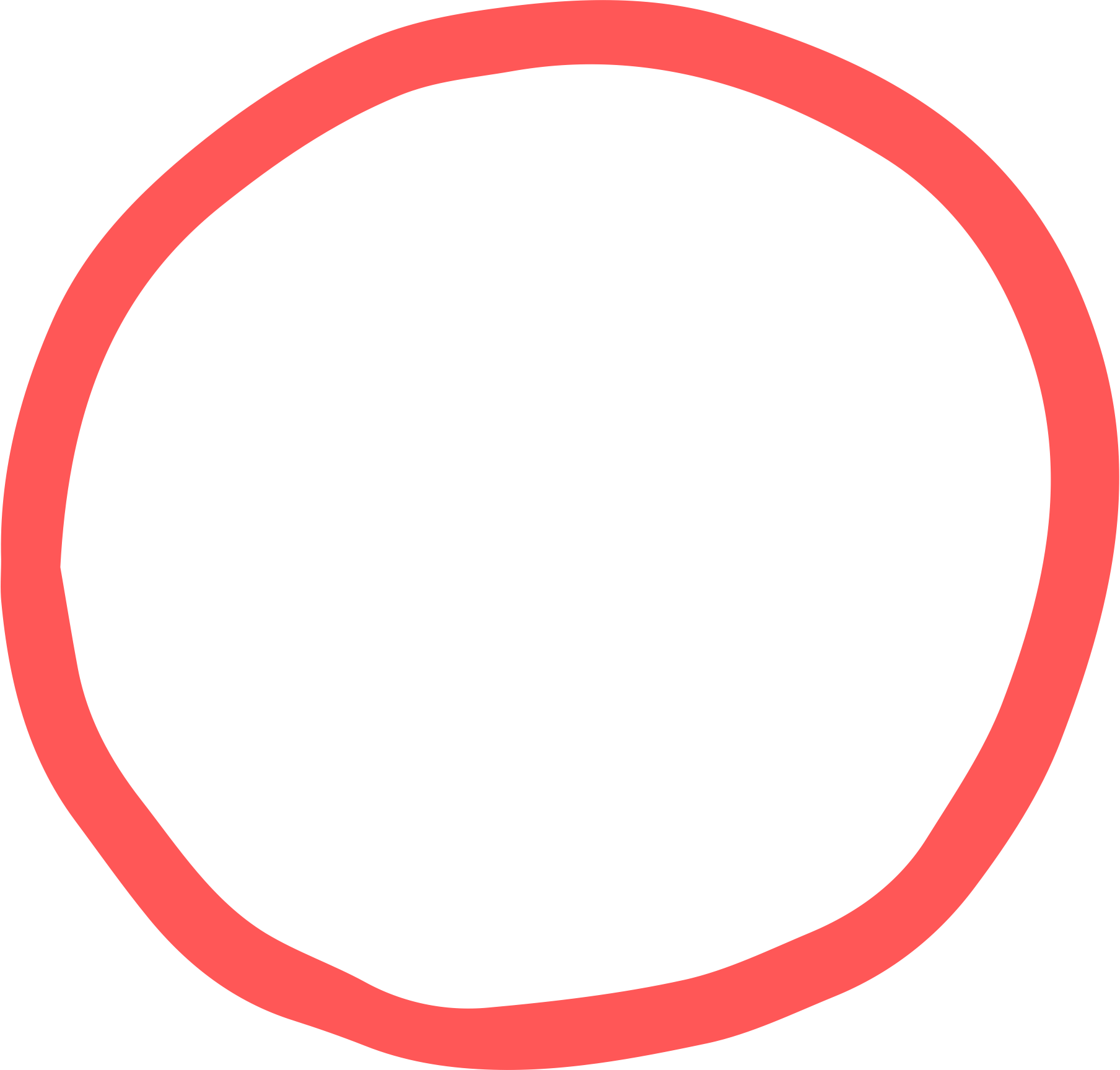 Programming and problem solving
Pupils will learn hands-on how to solve problems using coding techniques.
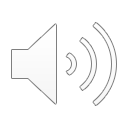 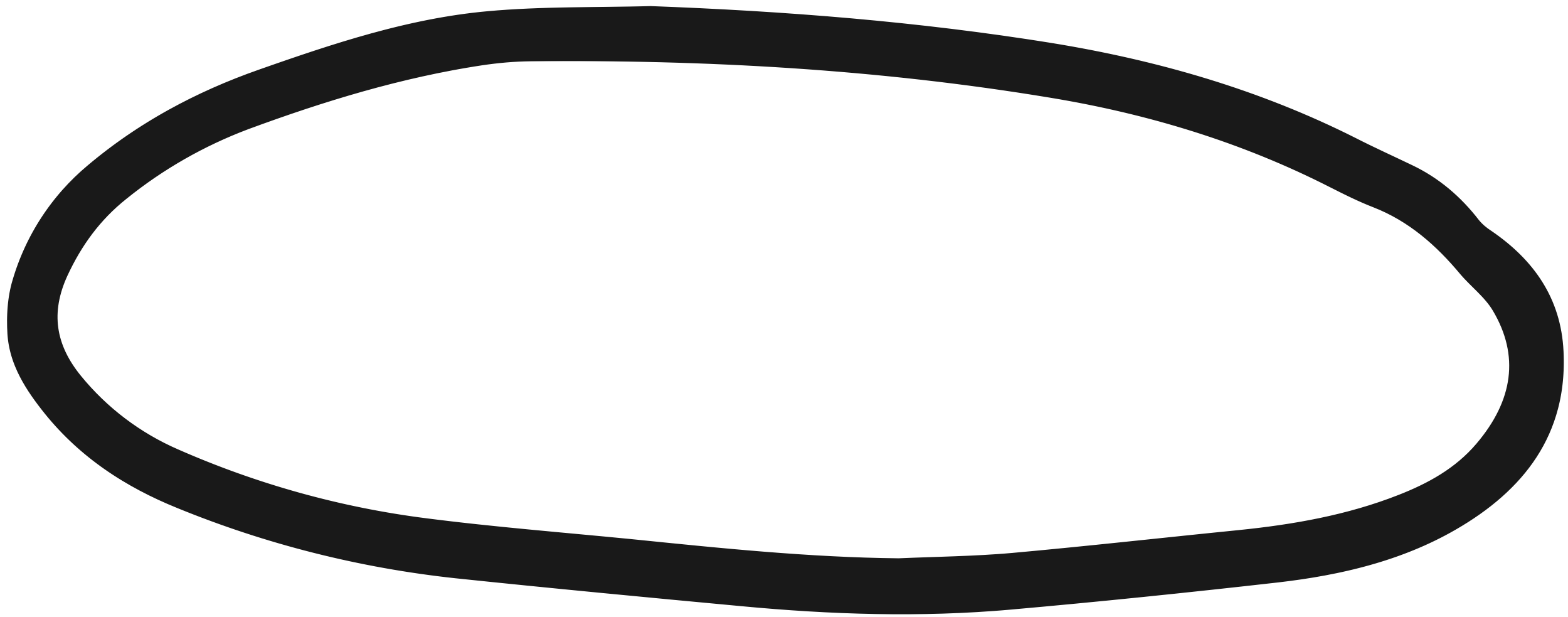 UNDERSTANDING THE EXAM
Pupils will sit 2 papers; Paper 1 is an on-screen exam, and it is 2 hours and 30 minutes long. Pupils answer a series of short questions and write/adapt/extend programs in an Electronic Answer Document. Paper 2 is also 2 hours and 30 minutes, answering questions on the theory covered over the course.
Exam structure and timing
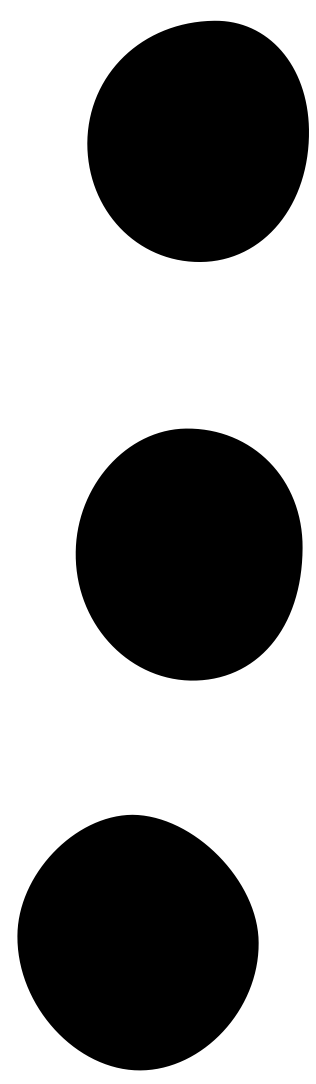 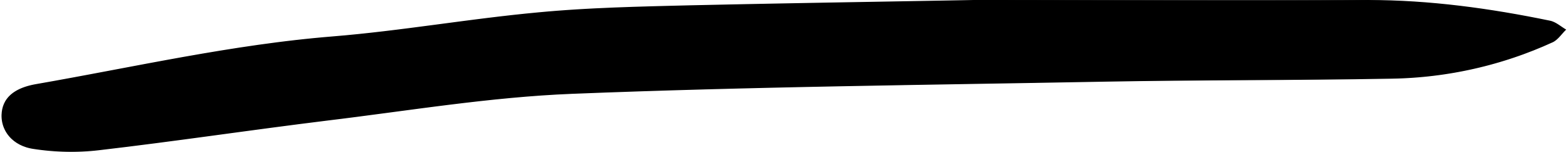 What is an NEA?
The pupils will complete an NEA or Non-exam Assessment. This is done in lessons and is coursework which equates to 20% of the exam.
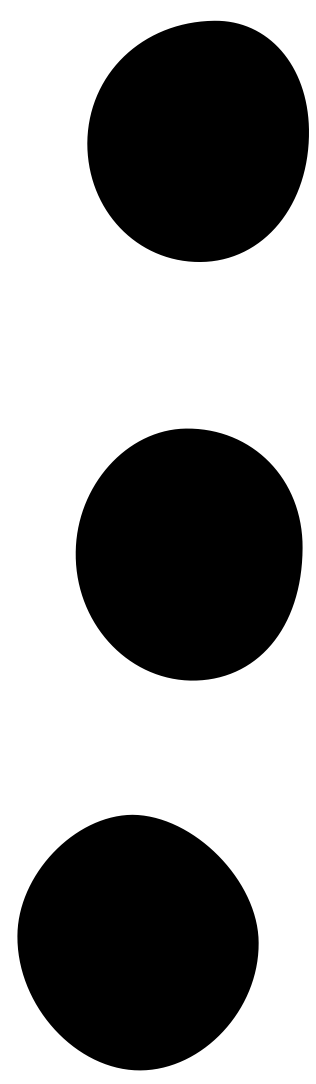 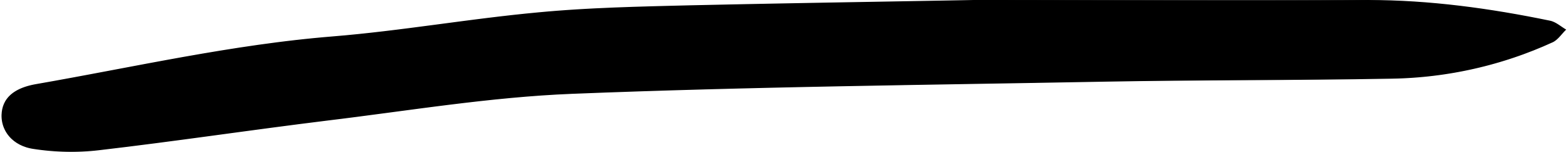 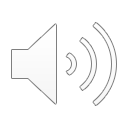 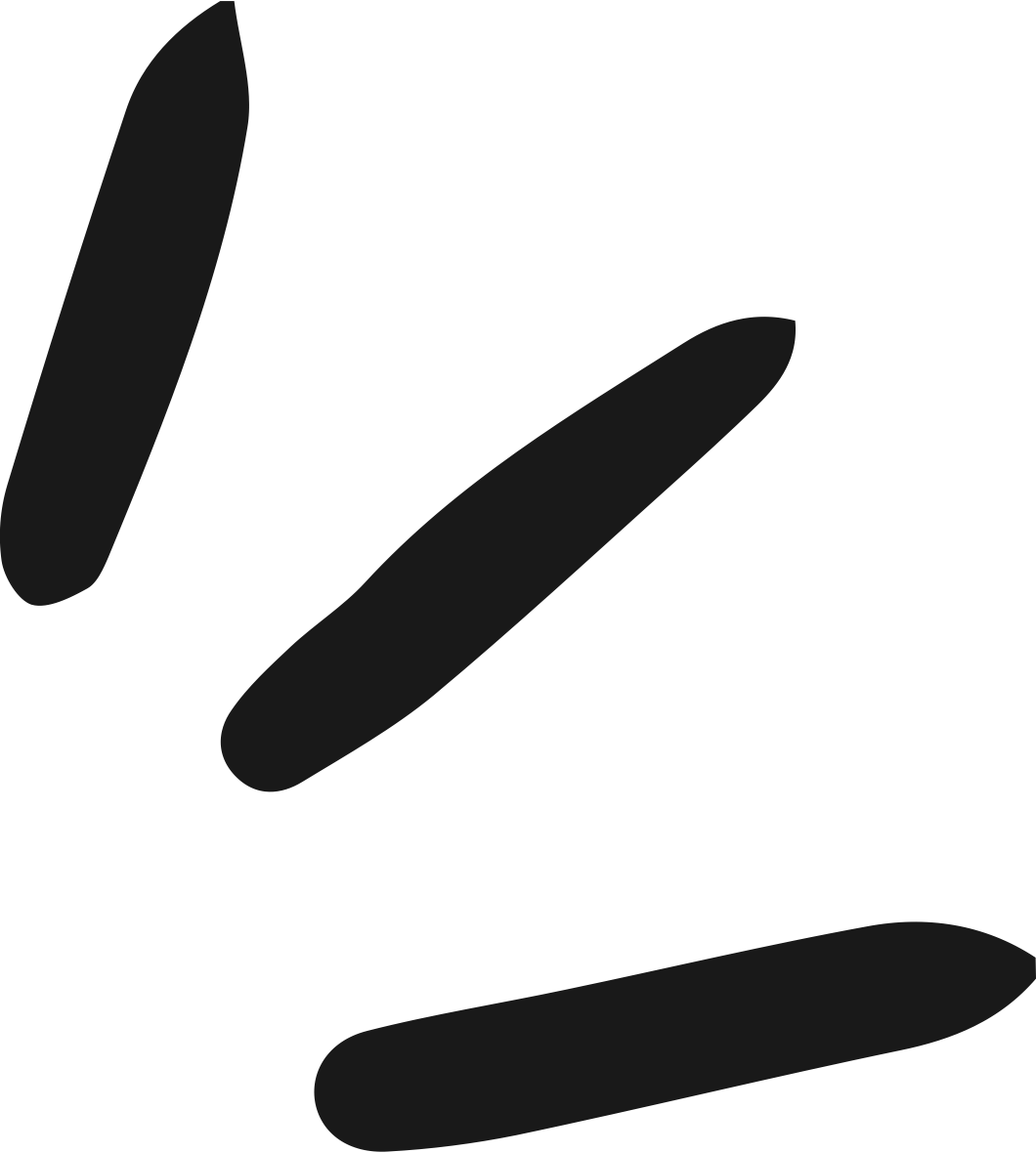 LOOKING FOR MORE INFO?
Contact Mr Hill on:
ahill@warminsterschool.org.uk
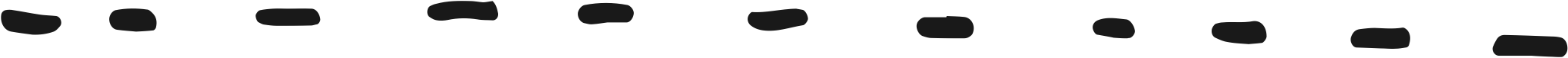 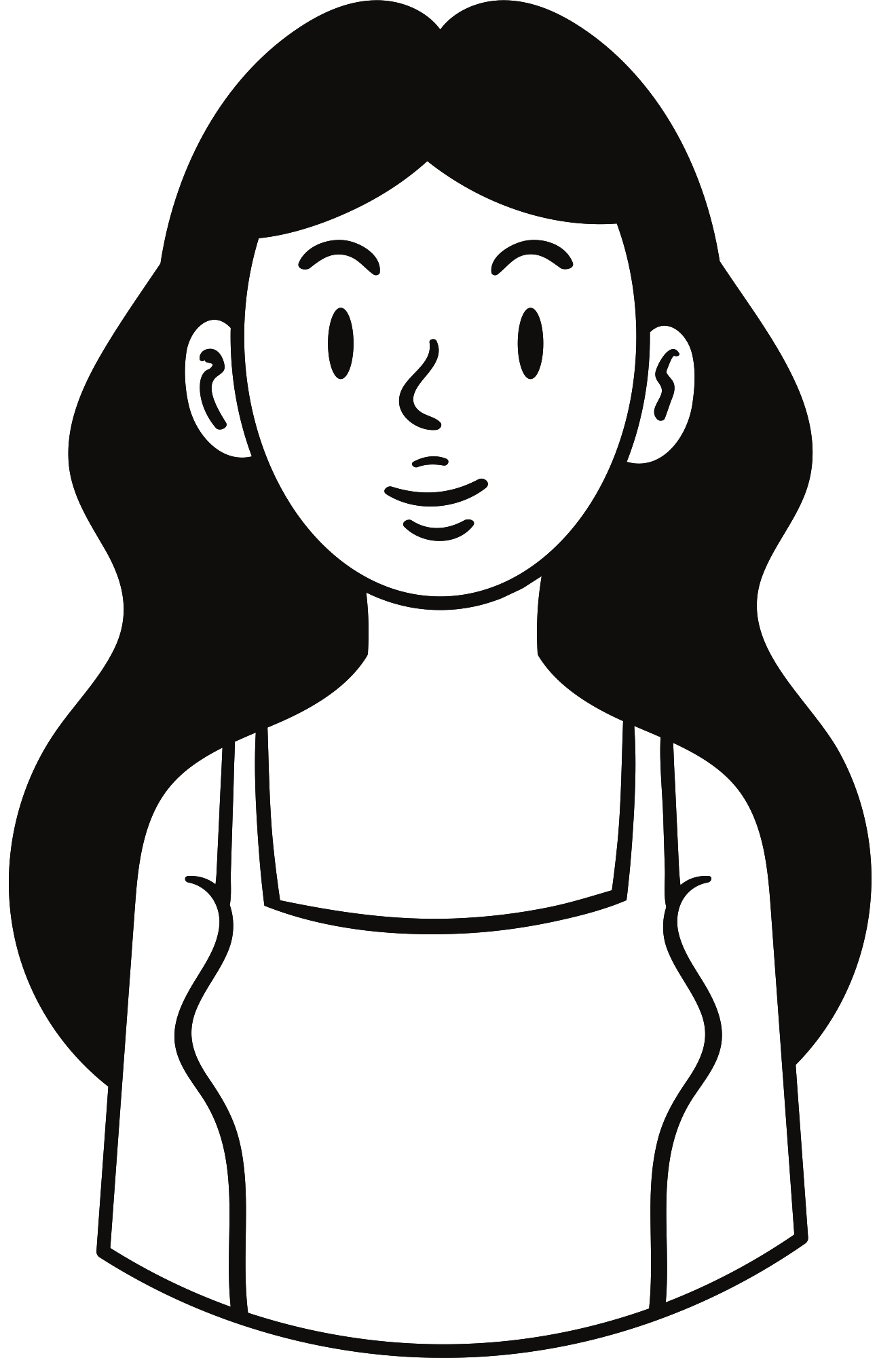 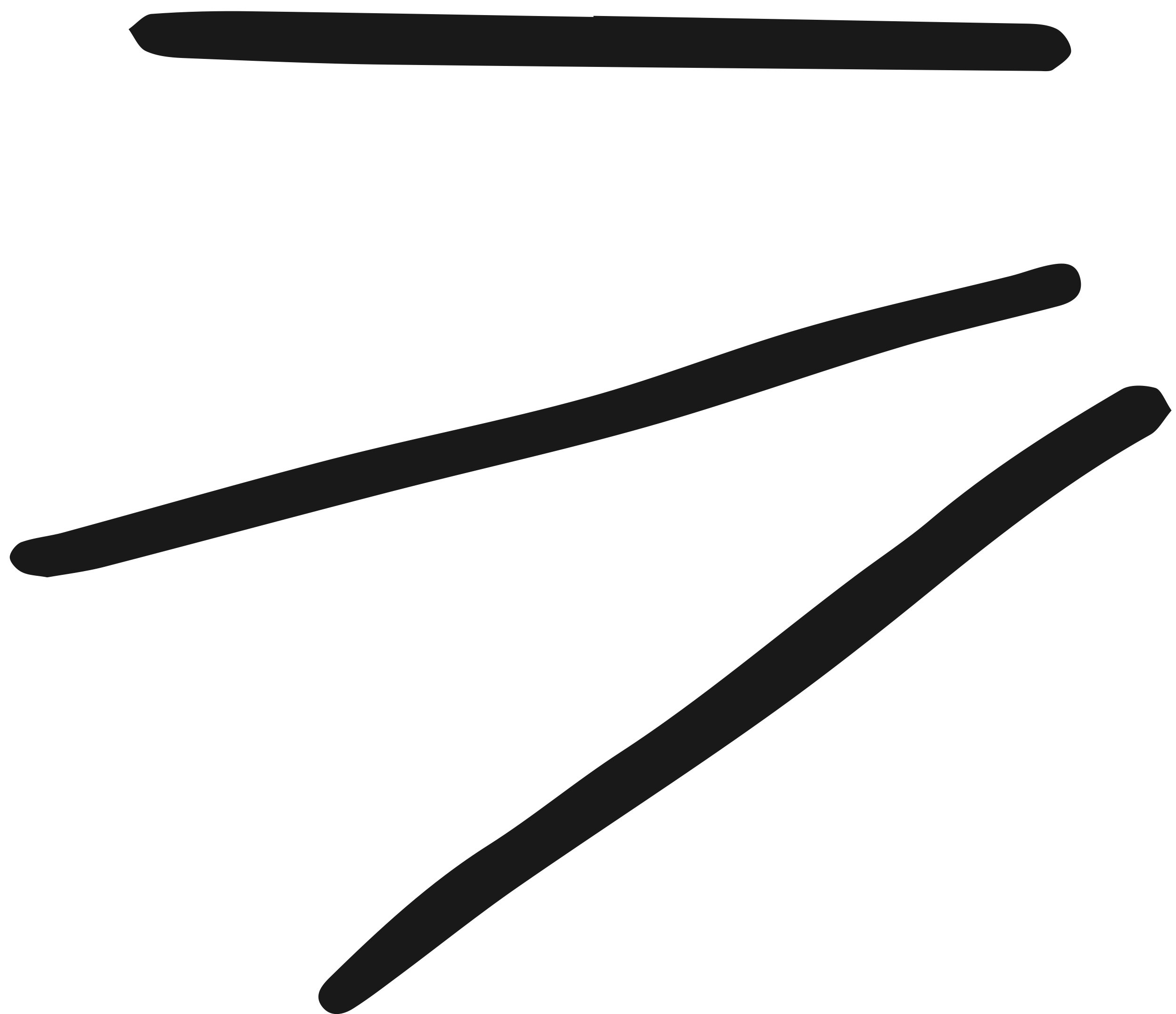 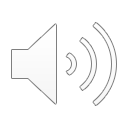